Guessing game
Look at the pictures.
01
Guess the health problems.
02
Write them down.
03
What health problem is it?
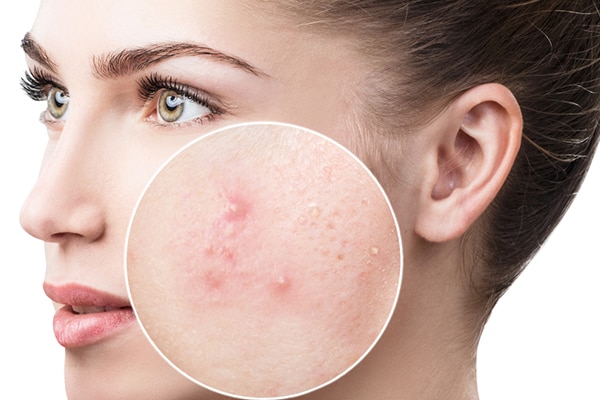 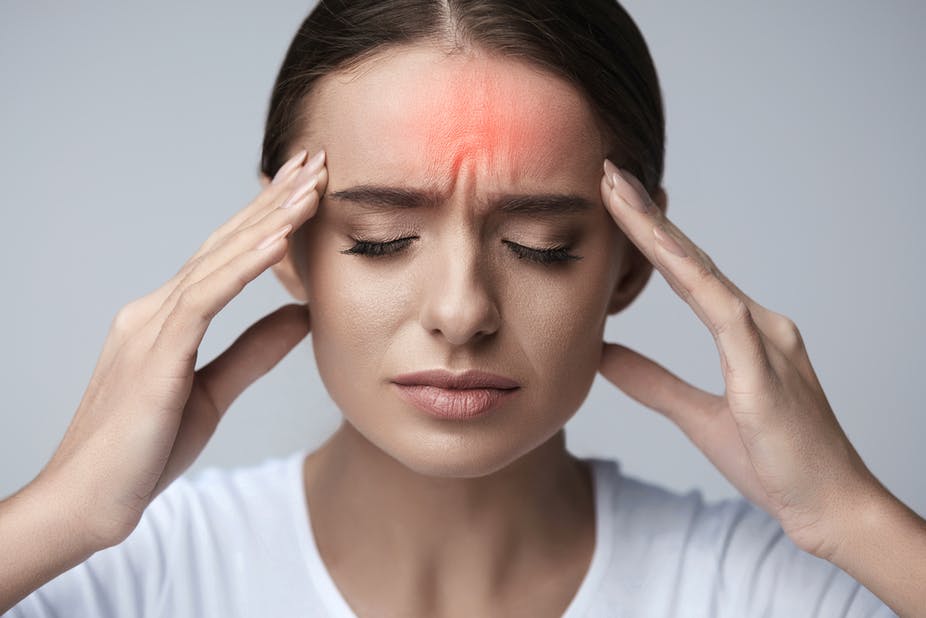 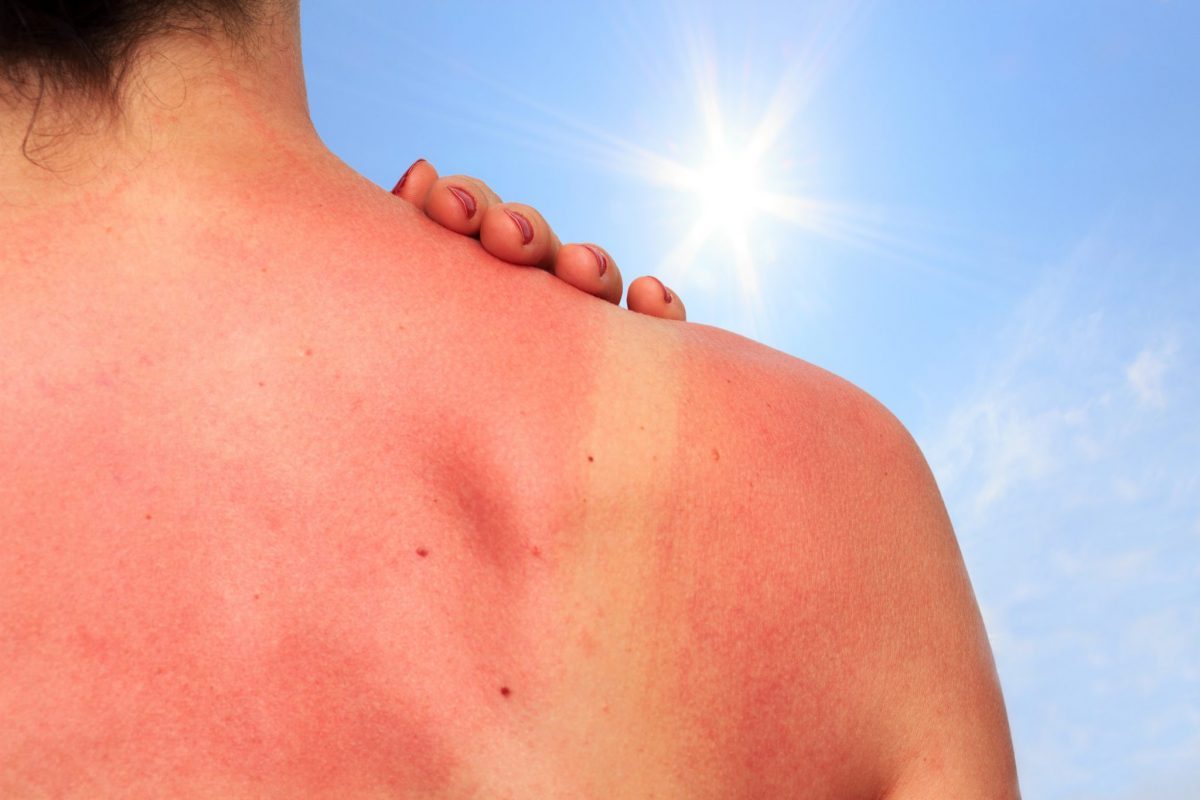 headache
spots
sunburn
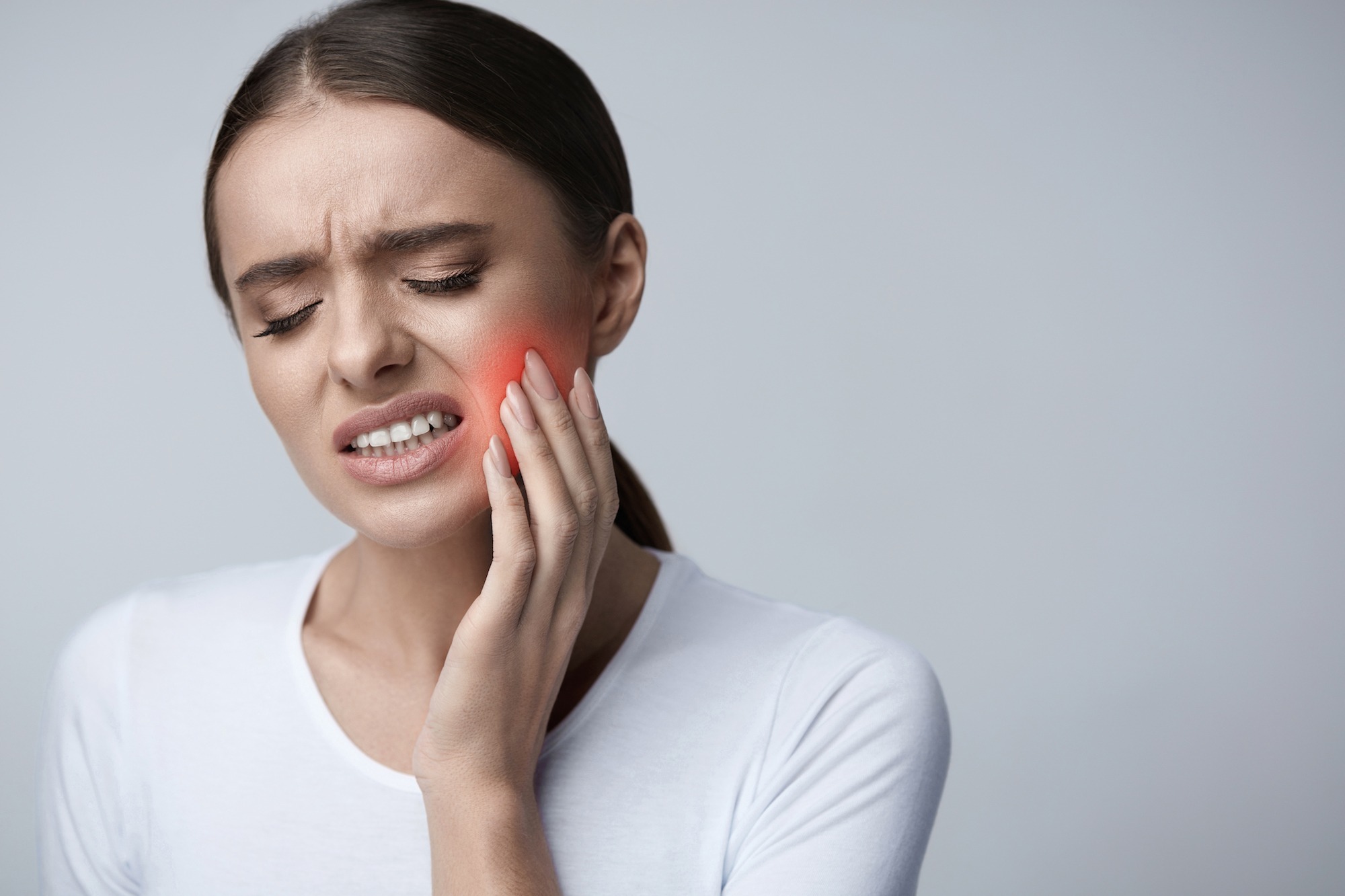 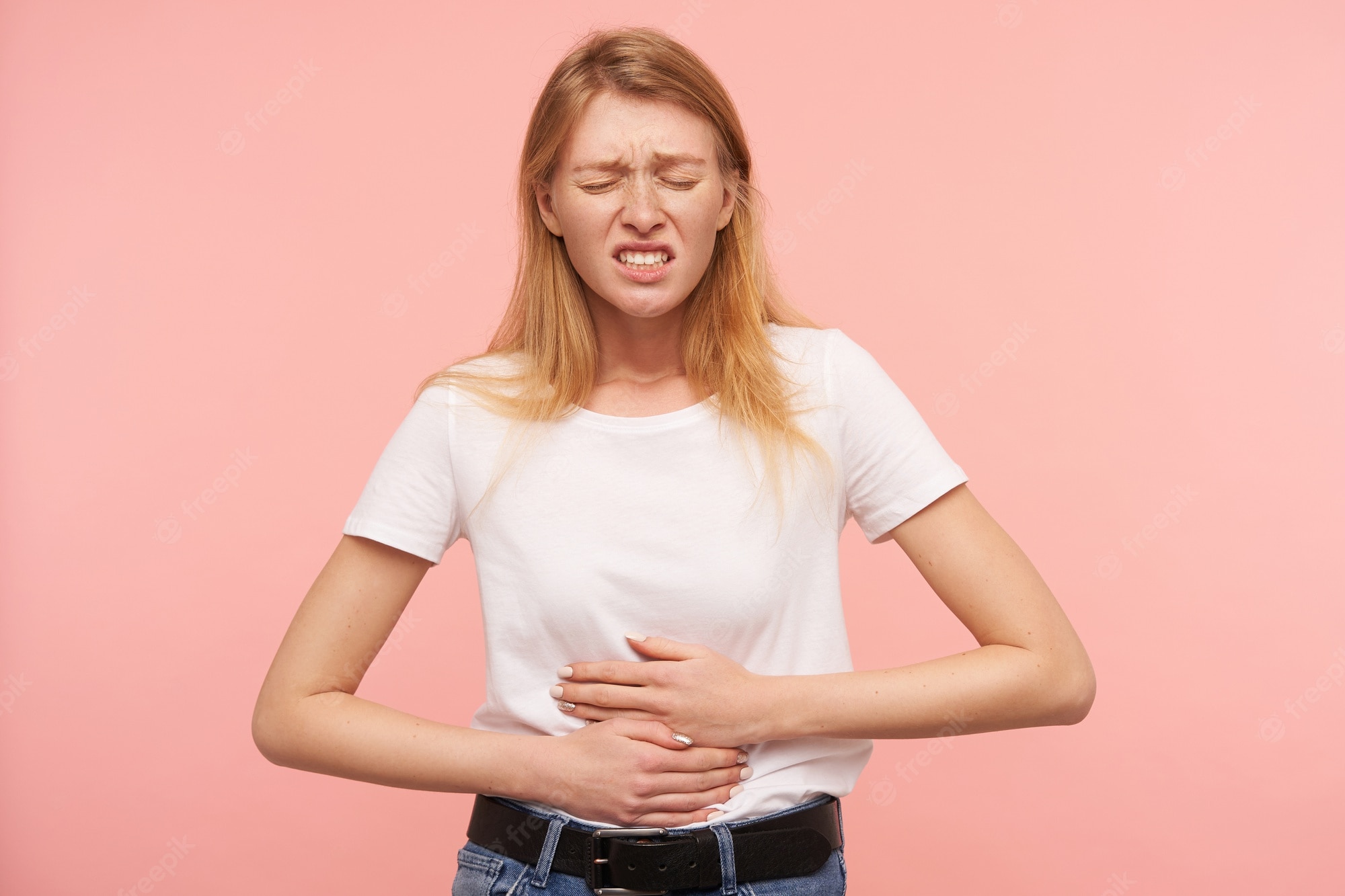 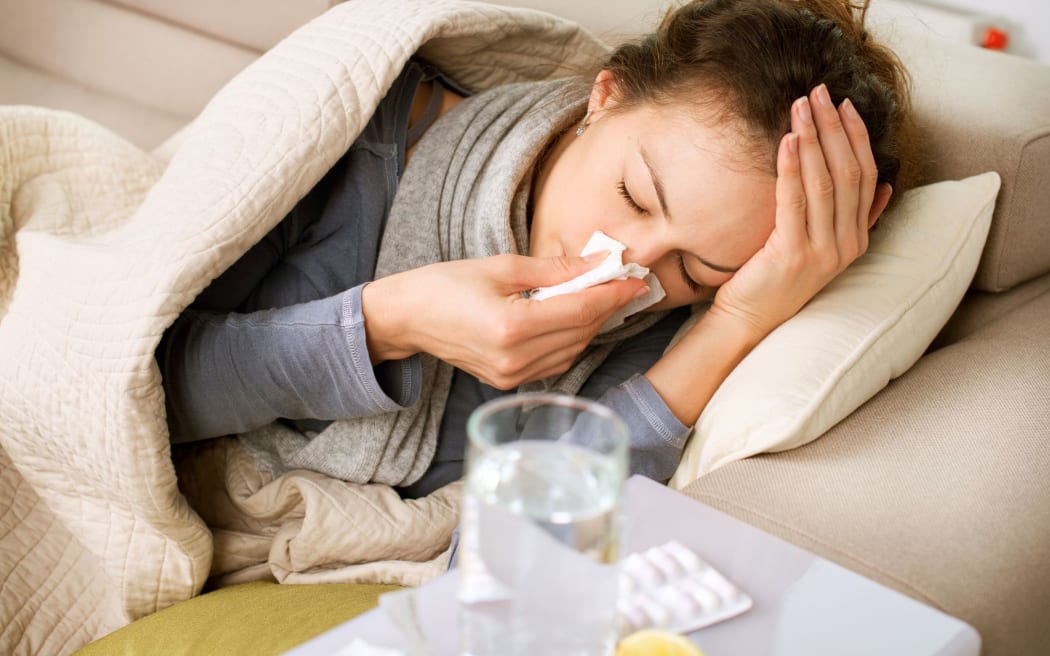 stomachache
flu
toothache
Can you add more?
Unit 2: Healthy living
Lesson 2: A closer look 1
OBJECTIVES
By the end of the lesson, students will be able to:
1
use the lexical items related to the topic Healthy living
2
3
use the words about healthy activities and health problems.
pronounce and recognize the sounds /f/ and /v/
1. Match the phrases on the left with the correct pictures on the right. (P.20)
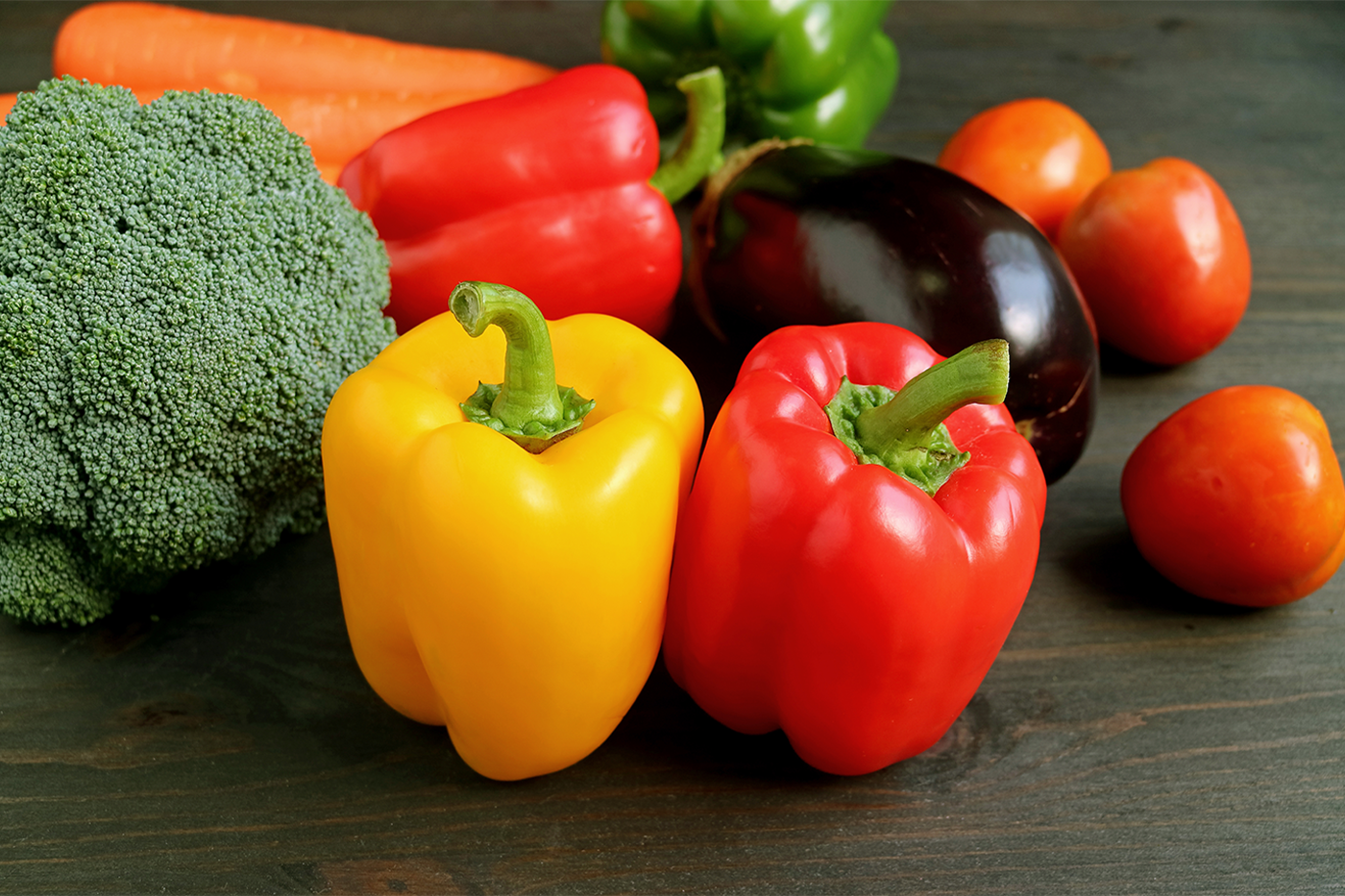 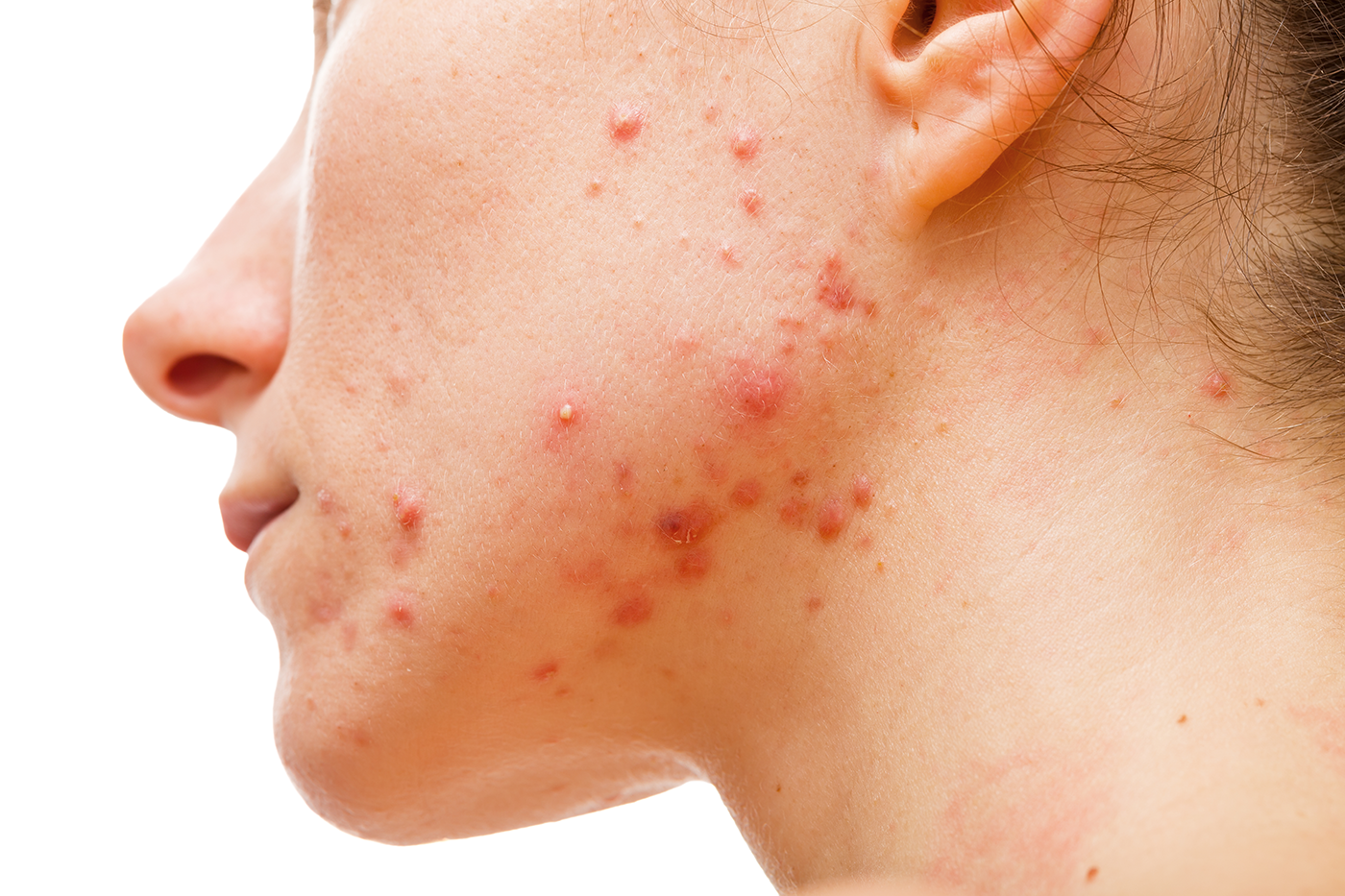 1. dim light
a
2. lip balm
b
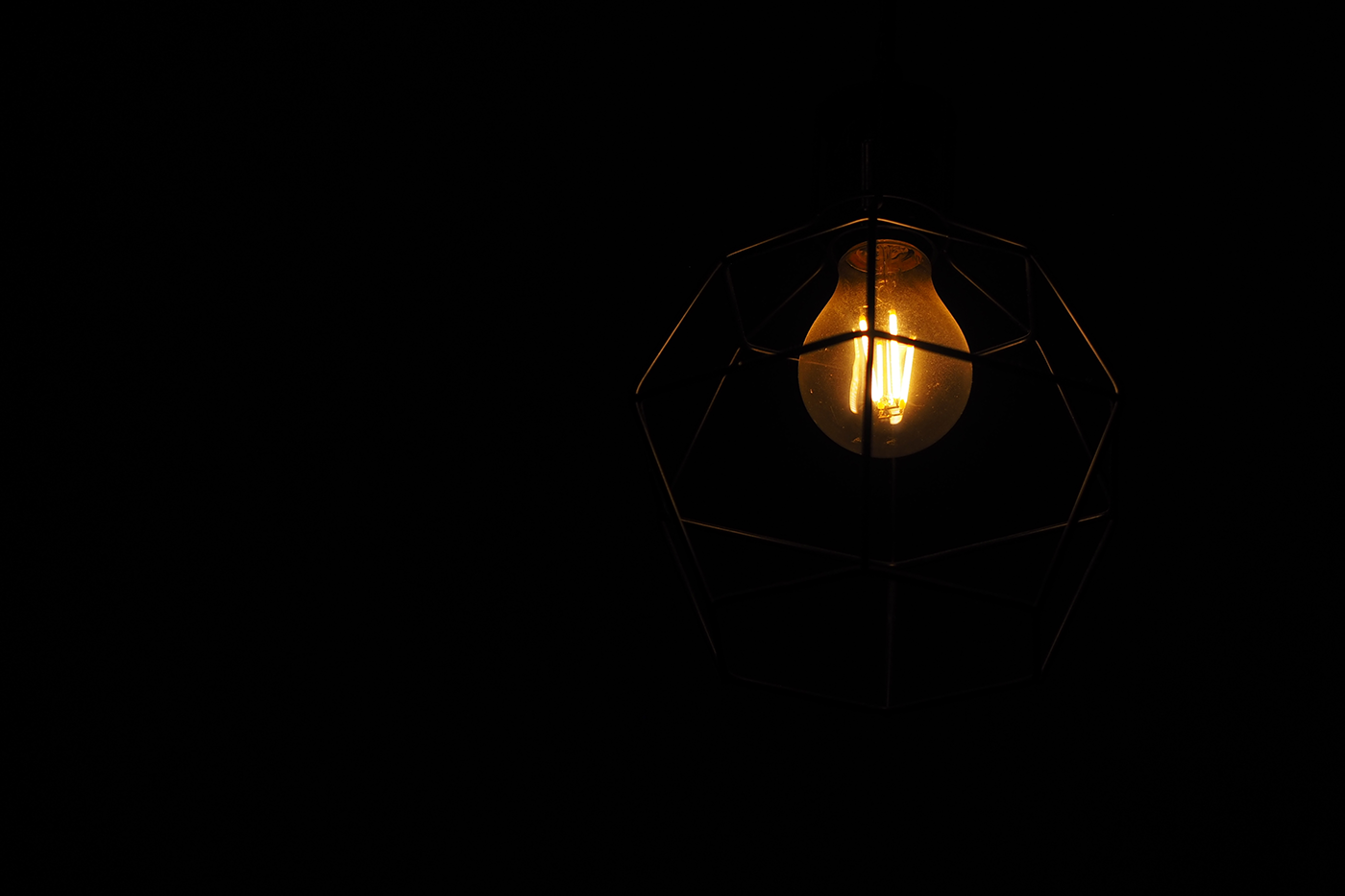 3. chapped lips
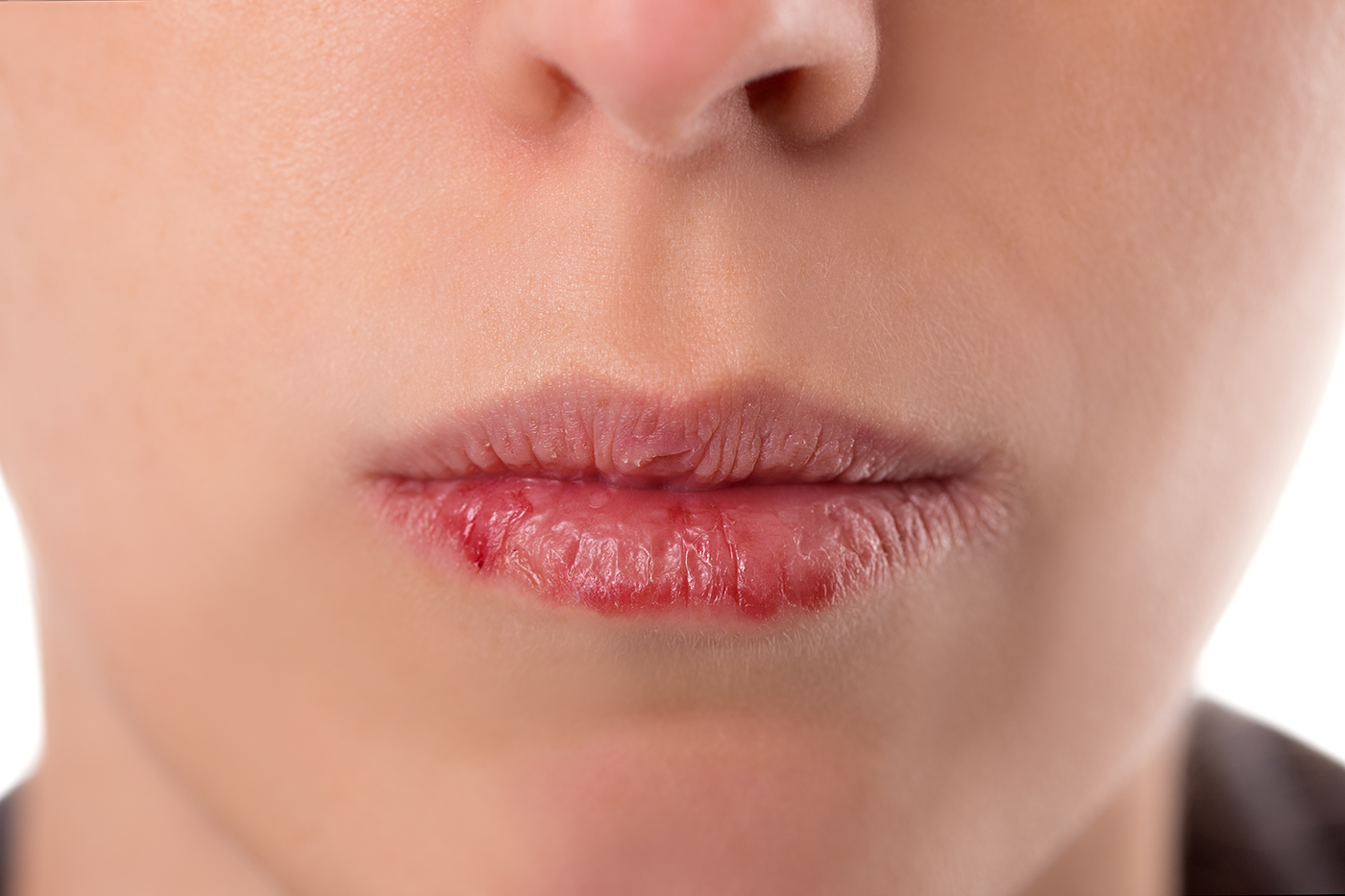 4. coloured vegetables
c
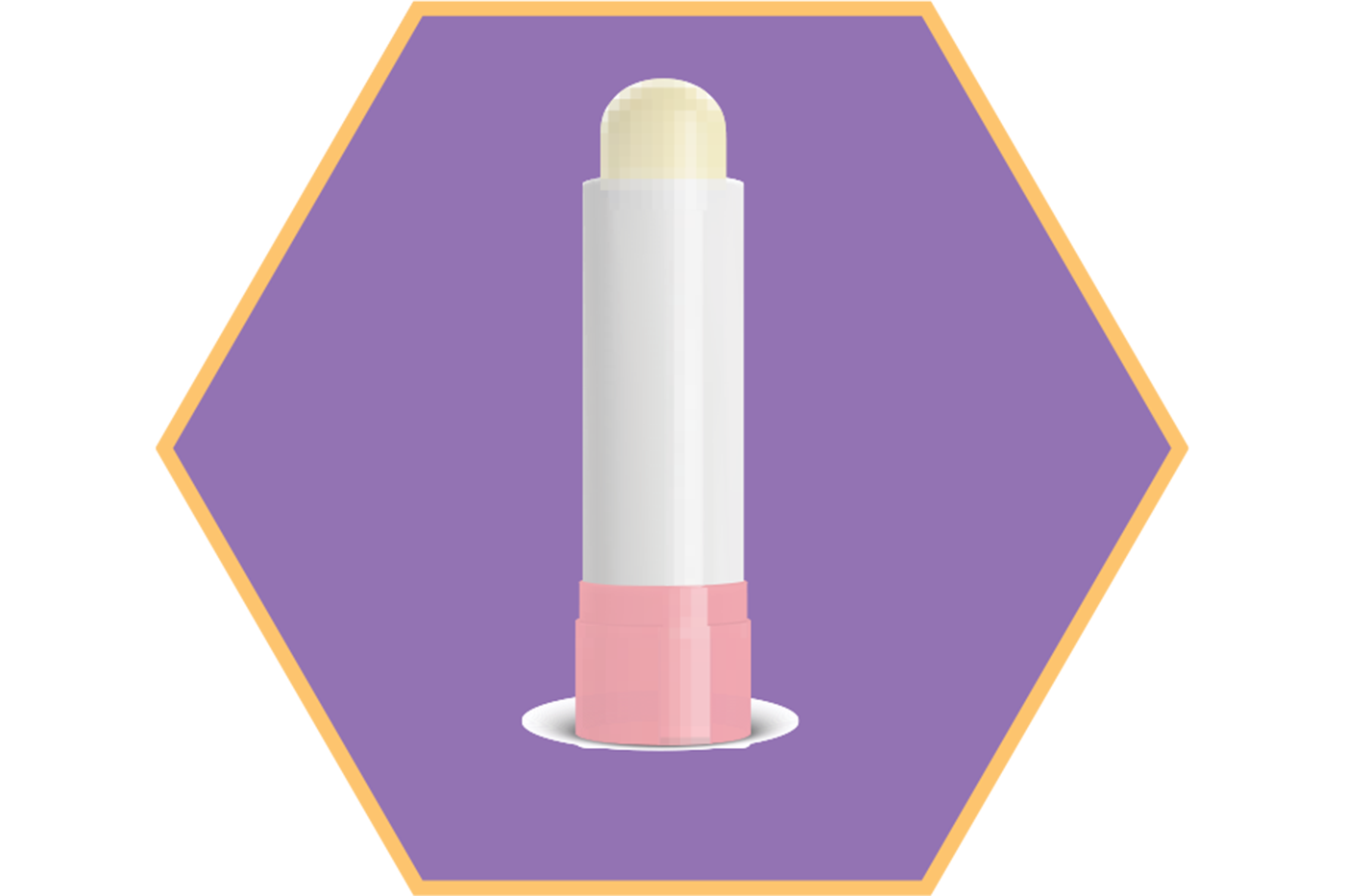 d
5. red spots
e
Let’s check!
1. dim light (n)
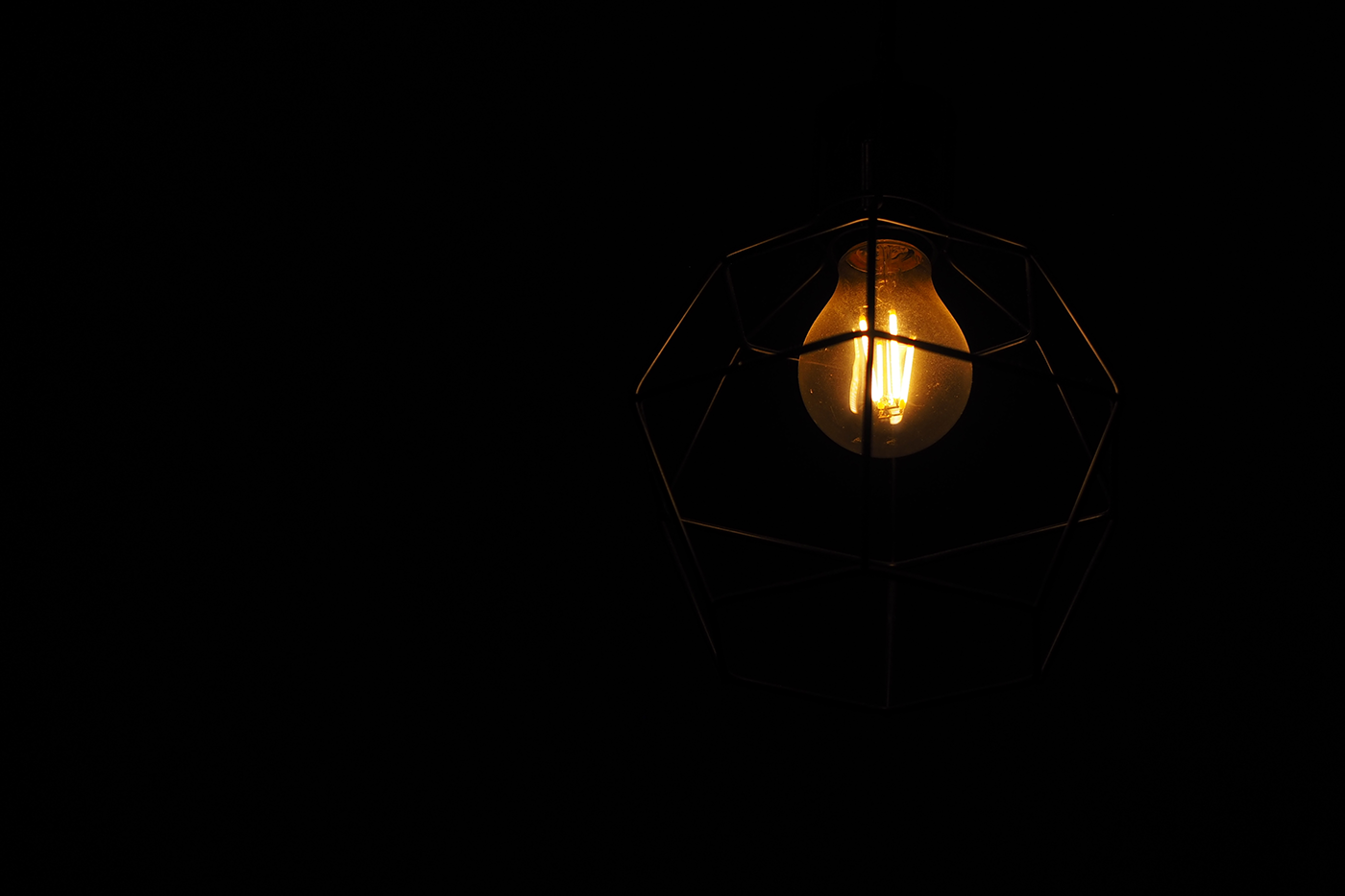 /dɪm lait/
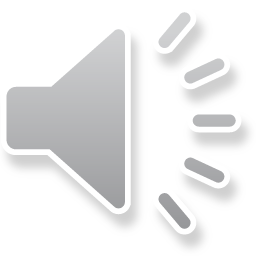 ánh sáng lờ mờ
c
Let’s check!
2. lip balm (n)
/ˈlɪp ˌbɑːm/
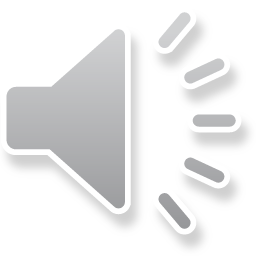 son dưỡng môi
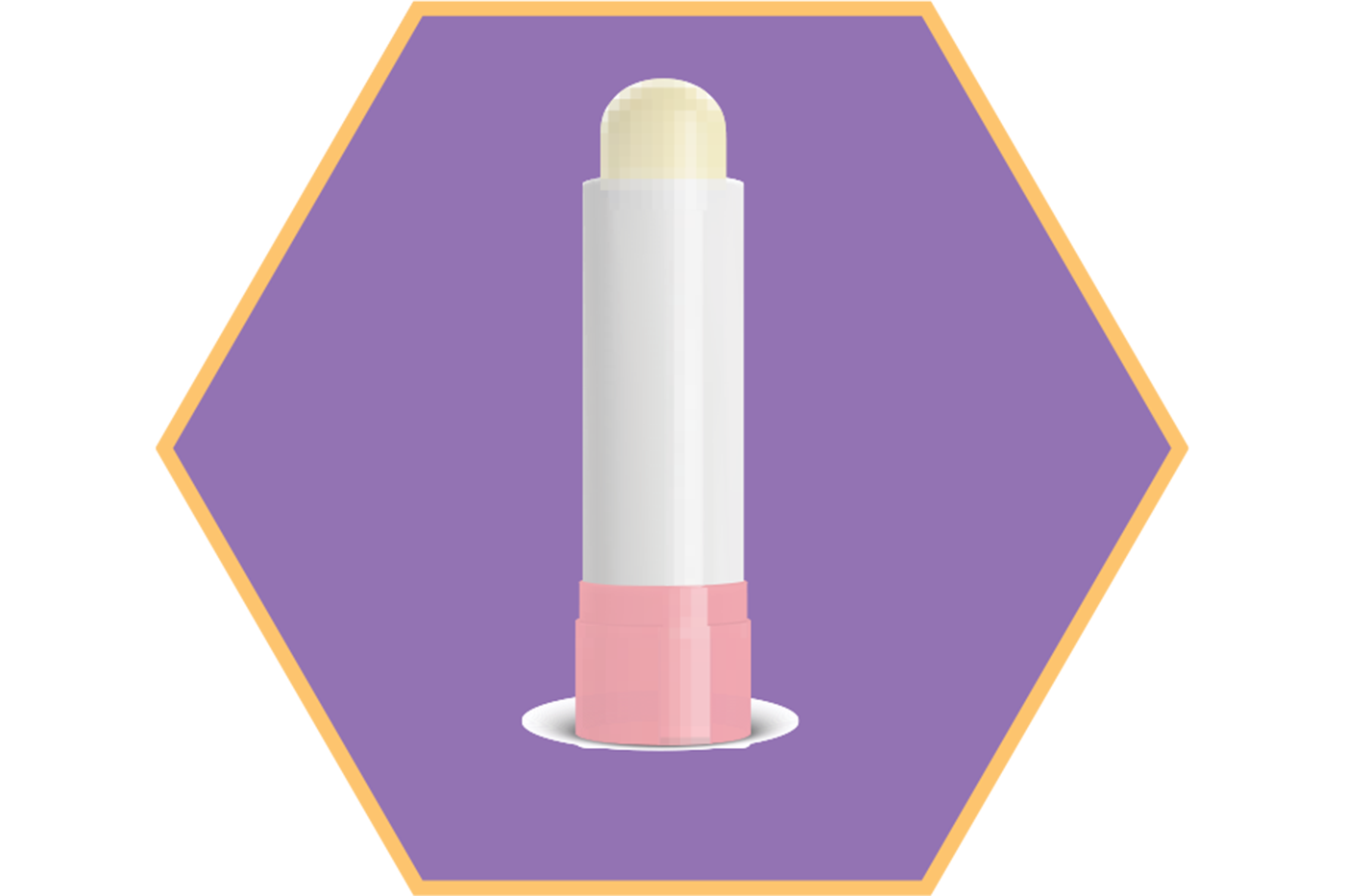 e
Let’s check!
3. chapped lips (n)
/tʃæpt lɪps/
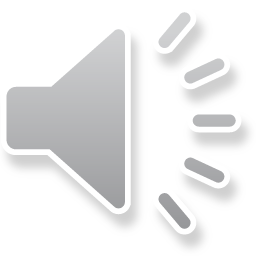 môi nứt nẻ
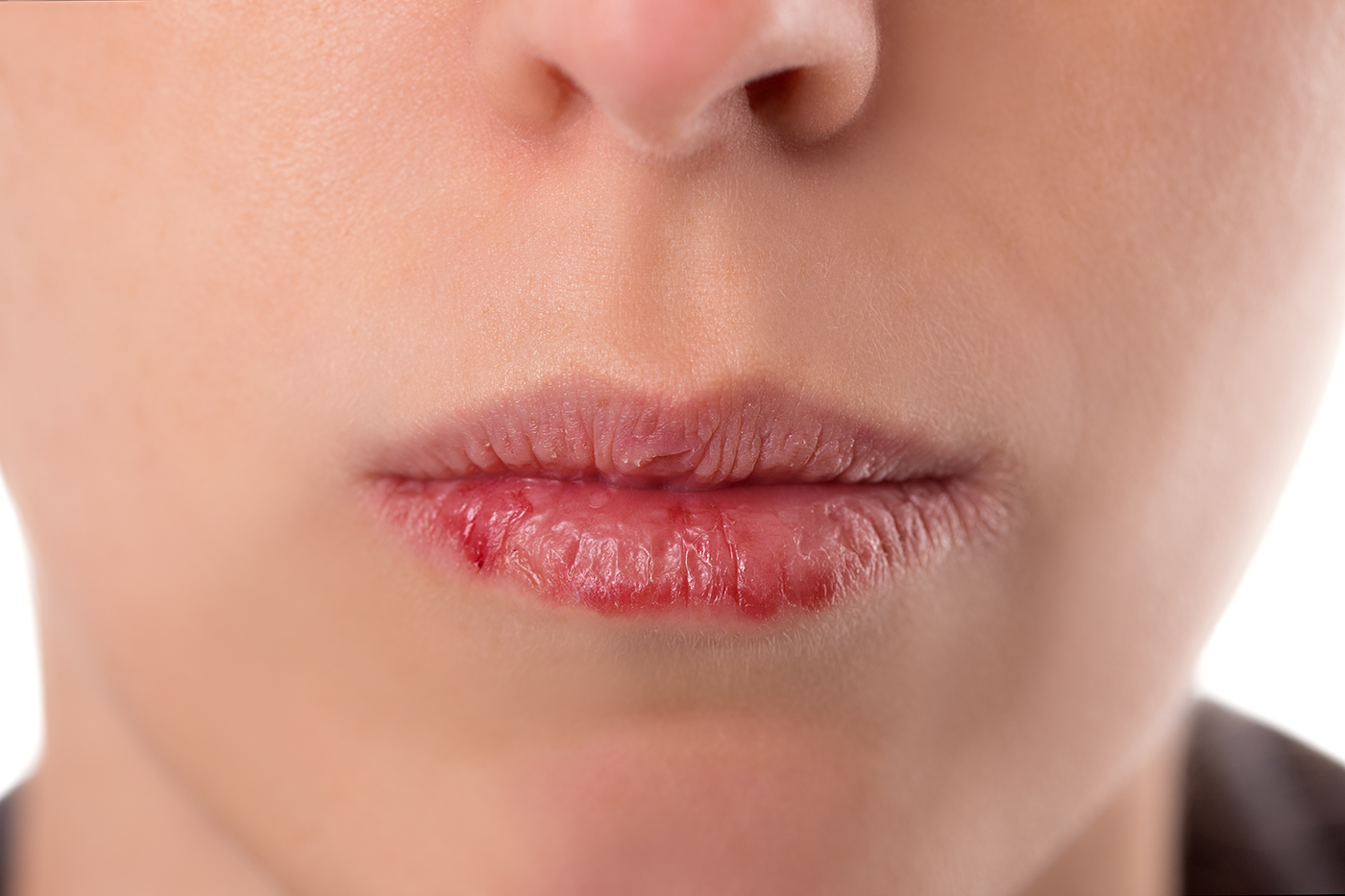 d
Let’s check!
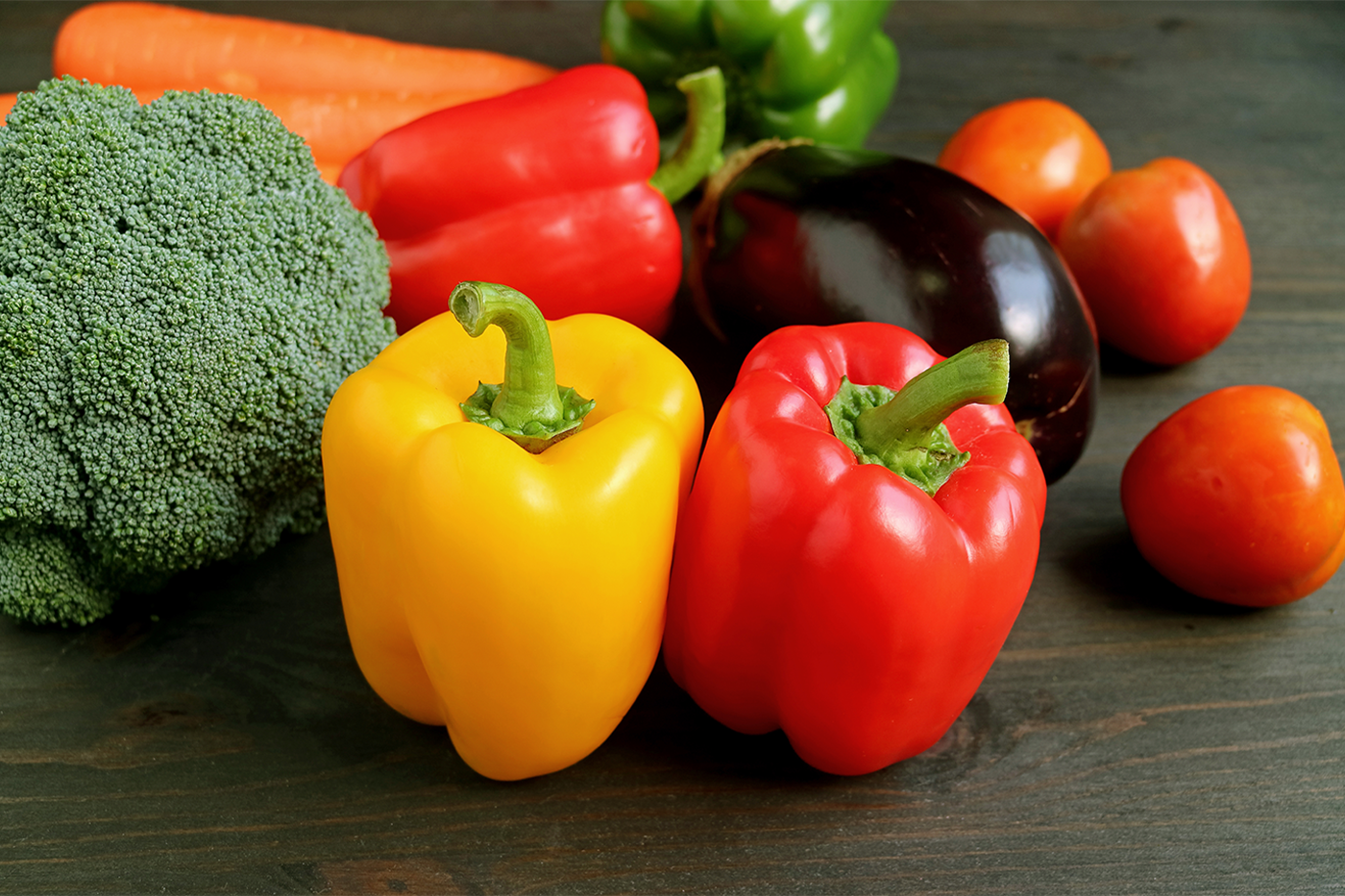 4. coloured vegetables (n)
/ˈkʌləd ˈvedʒtəbəl/
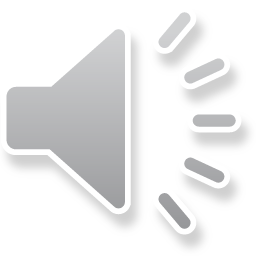 rau có màu sắc
a
Let’s check!
5. red spots (n)
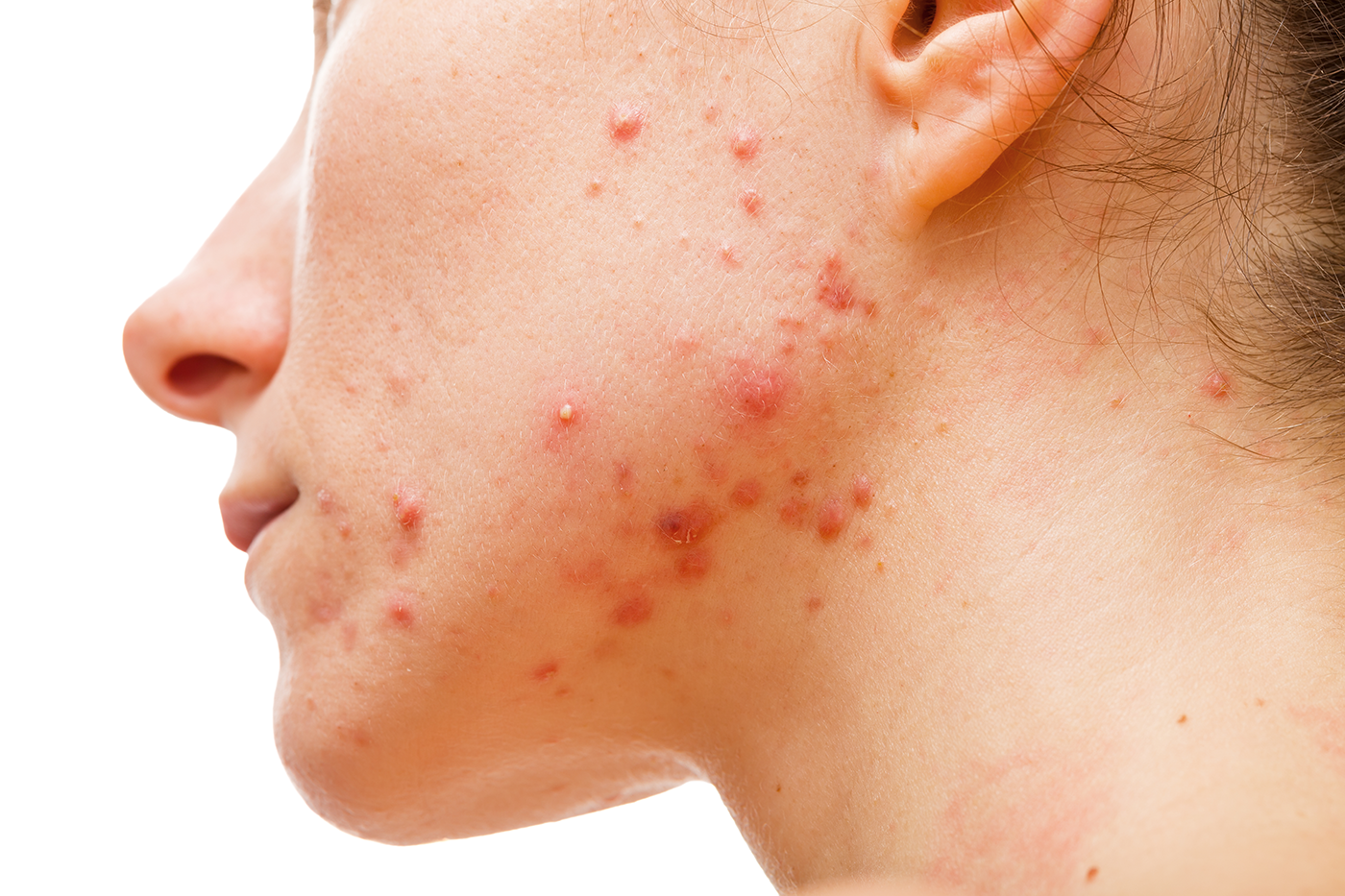 /red spɒt/
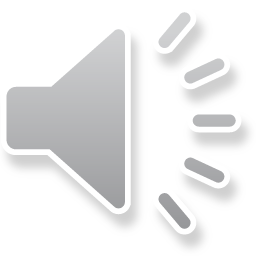 mụn đỏ
b
VOCABULARY
2. Complete the sentences with the correct words and phrases below. (P.20)
soft drinks
coloured vegetables
sunburn
skin condition
fit
coloured vegetables
1. - Please name some ___________________.
    - Carrots and tomatoes. 
2. ___________________ are not good for your health.3. My parents go cycling every Sunday. It keeps them ___________________.4. The weather may affect our ___________________.5. - How do we get ___________________?
    -  When we spend a long time in the sun without a hat or suncream.
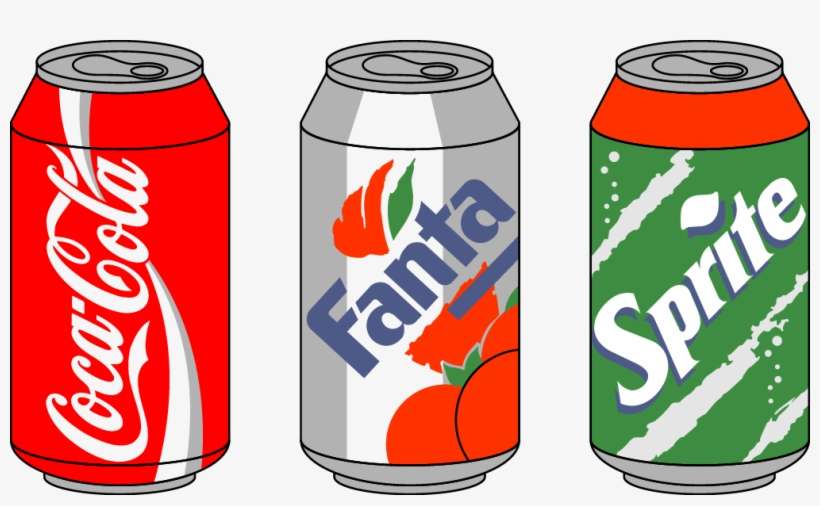 soft drinks (n): 
Nước ngọt có ga
Soft drinks
fit
skin condition
sunburn
3. Discuss and tick each activity in the table as H (Healthy) or U (Unhealthy). (P.20)
Work in pairs. 
Discuss and tick 
Give reason why.
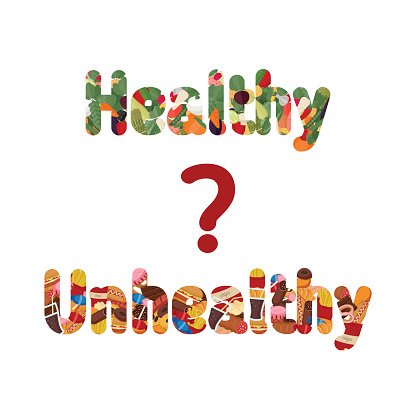 3. Discuss and tick each activity in the table as H (Healthy) or U (Unhealthy). (P.20)

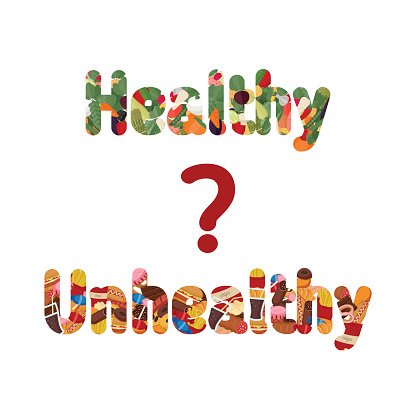 



What’s that?
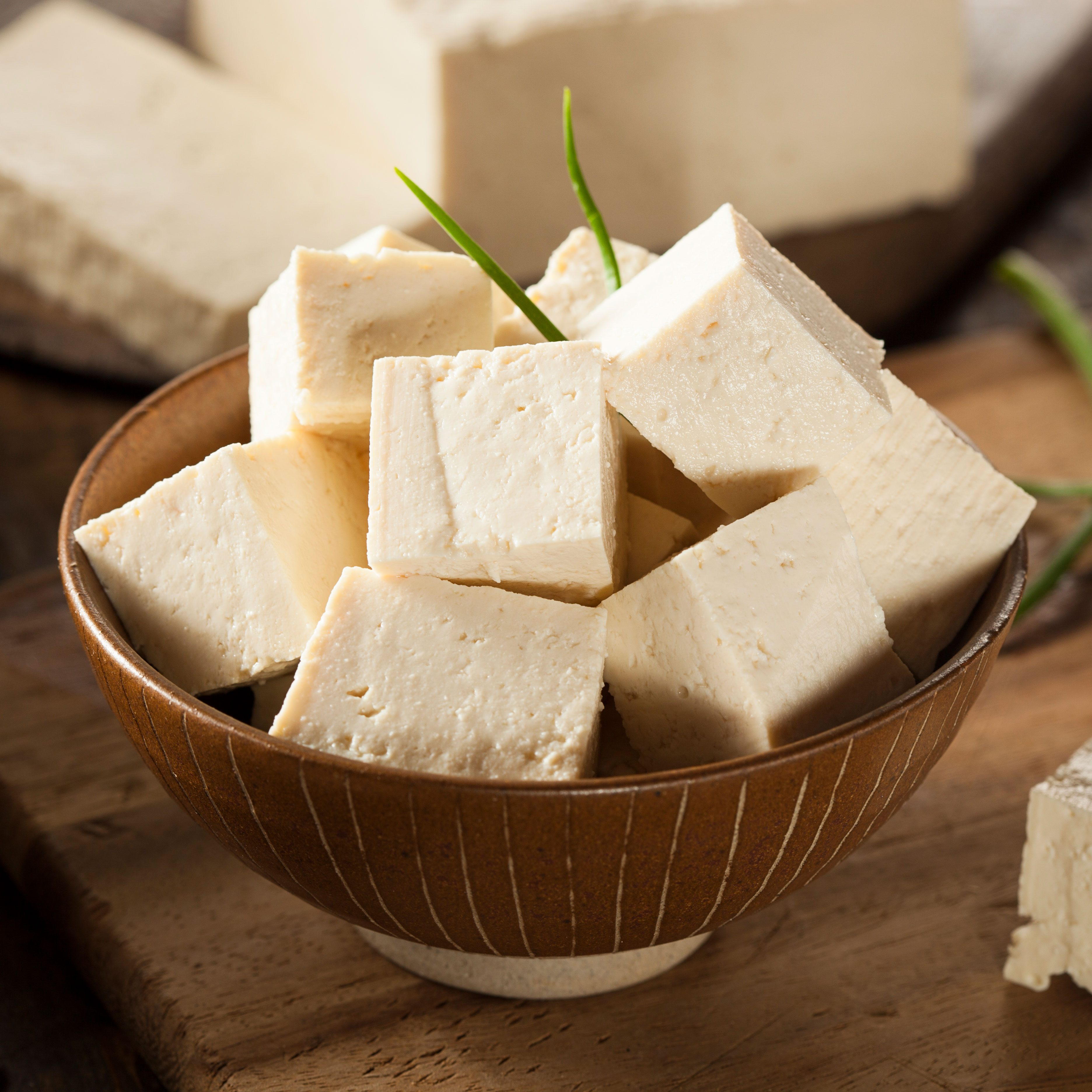 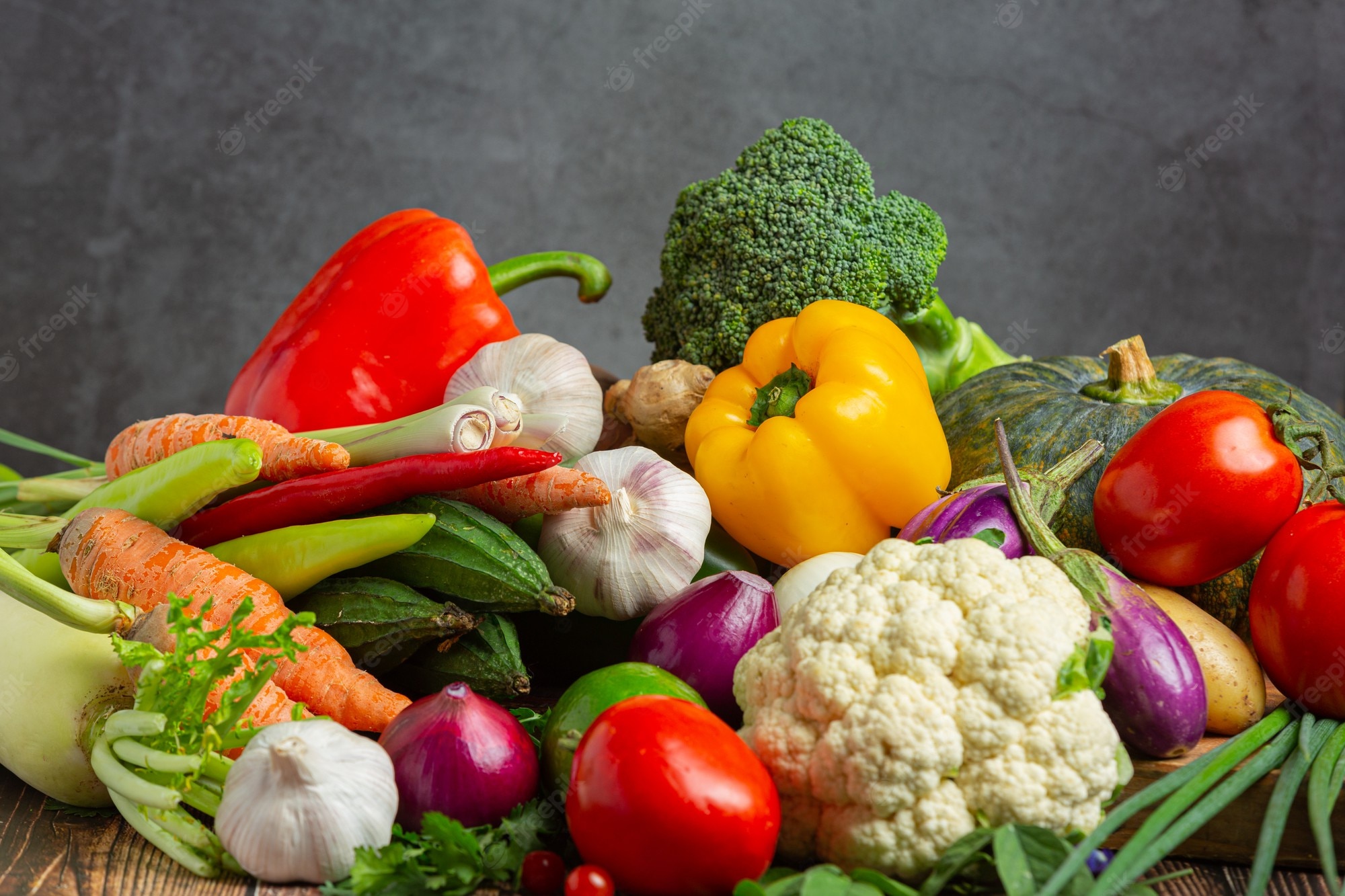 vegetables
tofu
tofu
vegetables
/f/
/v/
PRONUNCIATION
/f/ and /v/
Watch a video. Pay attention to the sounds /f/ and /v/
4. Listen and repeat. (P.20)
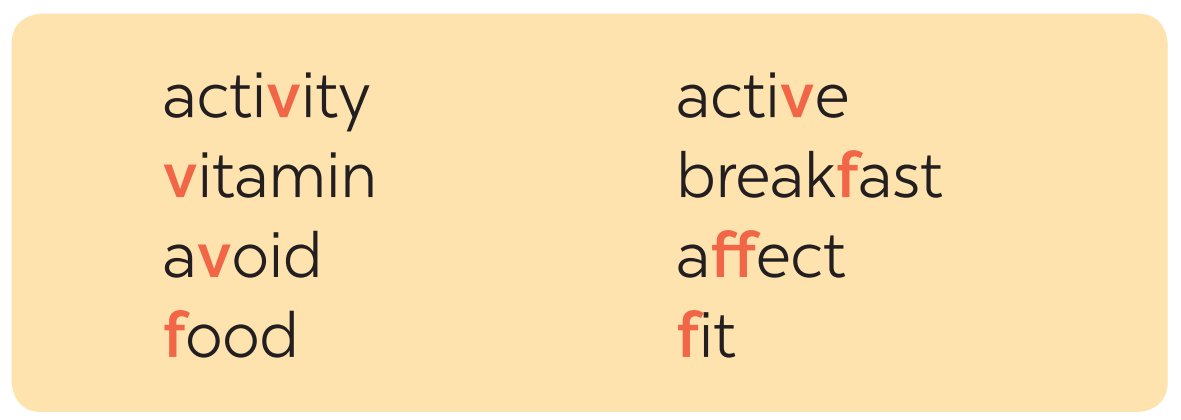 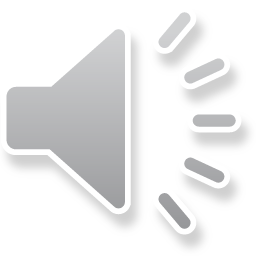 5. Listen and repeat, pay attention to the underlined words. (P.20)
1. Coloured vegetables are good food.2. My favorite outdoor activity is cycling.3. We need vitamin A for our eyes.4. Being active helps keep you fit.5. Jack never eats fish.
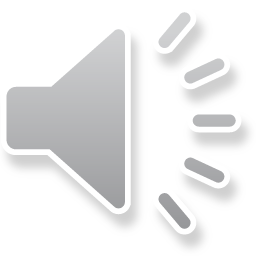 /f/
/v/
/f/
/v/
/v/
/f/
/v/
/f/
/v/
/f/
RECAP
01
What health problem is it?
chapped lips 
red spots 
sunburn
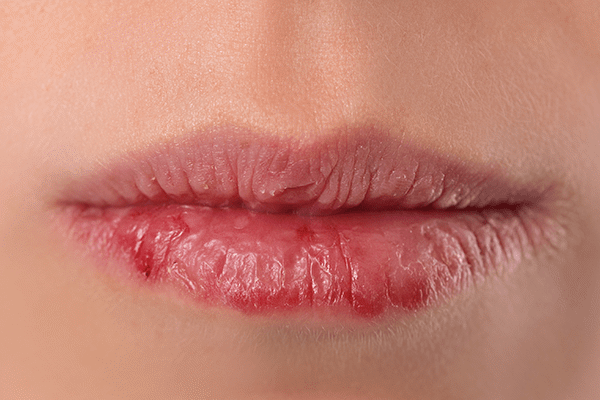 02
Reading in dim light is ______. 
A. healthy 	B. unhealthy
03
Find the different sound.
A. of 		B. foot 		C. fit
/f/
/f/
/v/